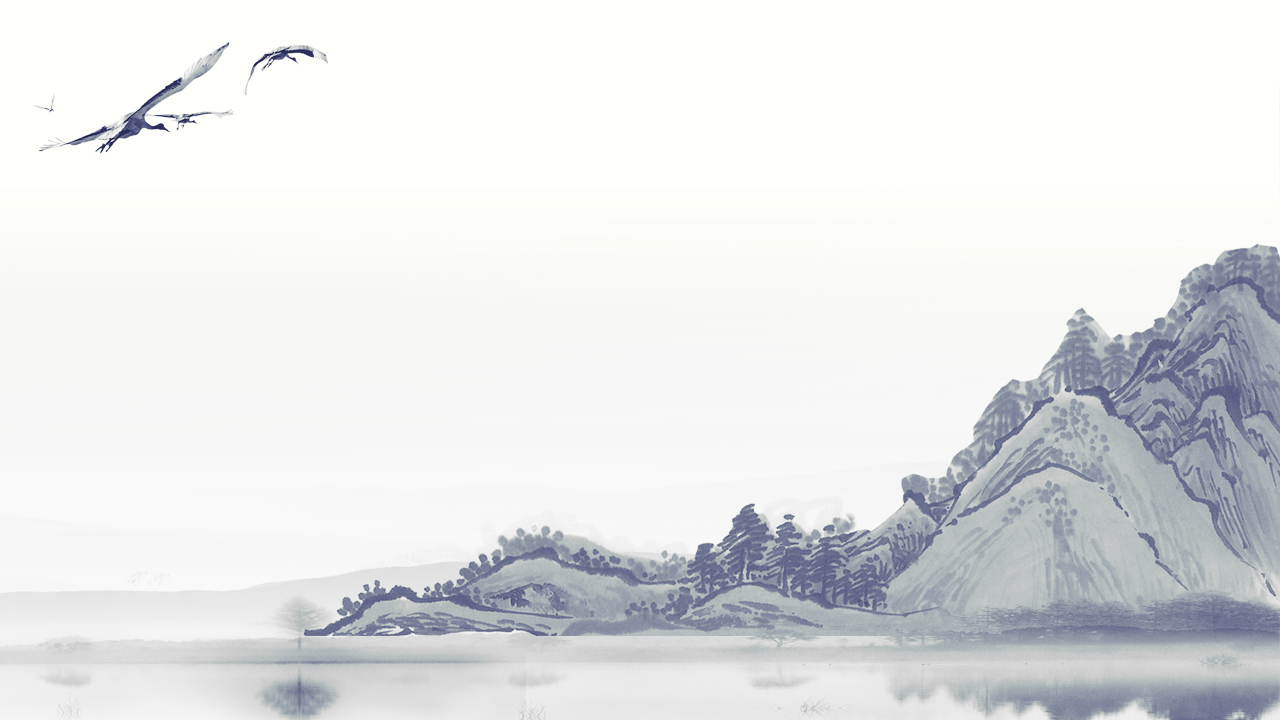 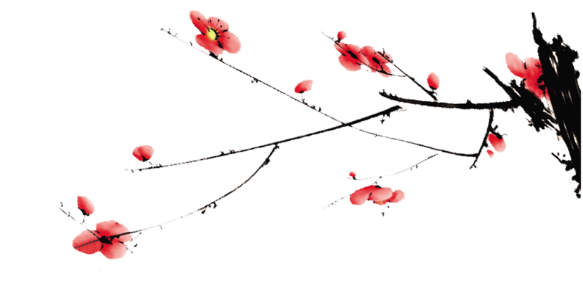 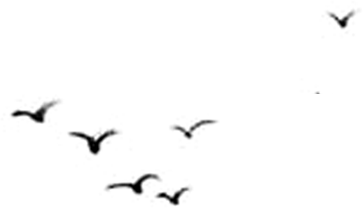 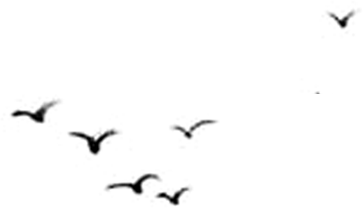 中
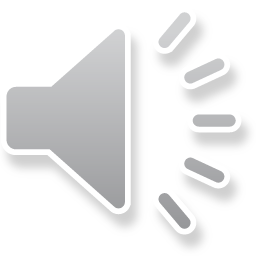 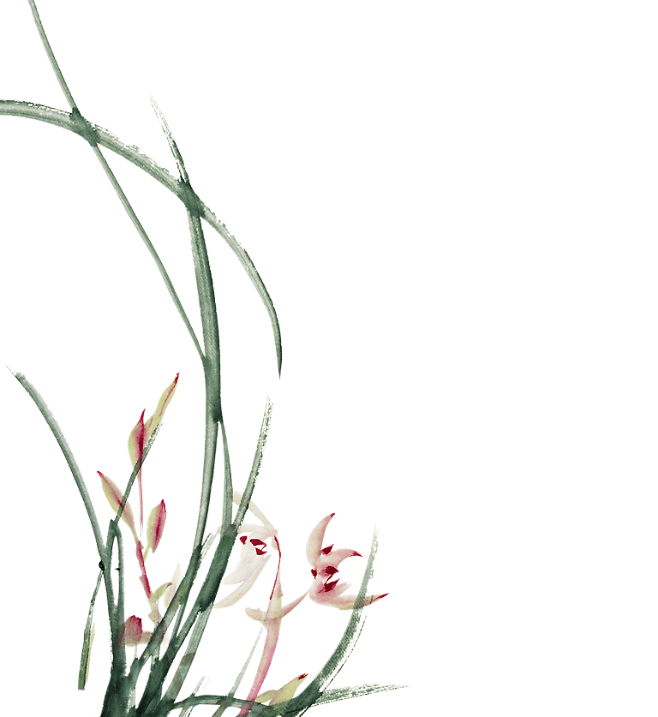 国
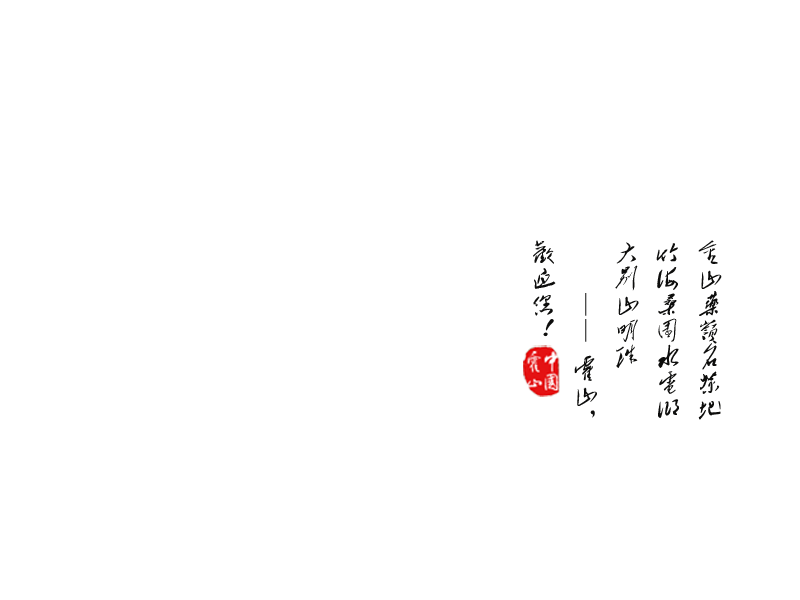 复古水墨中国风通用PPT
风
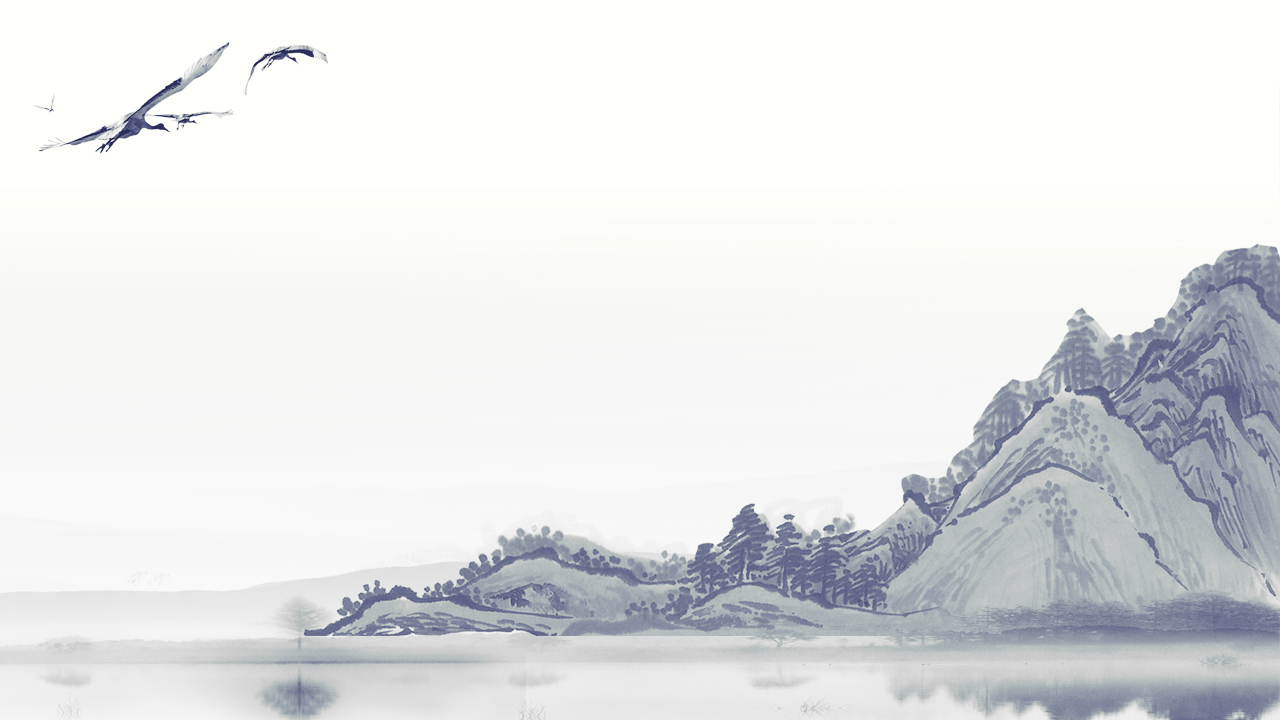 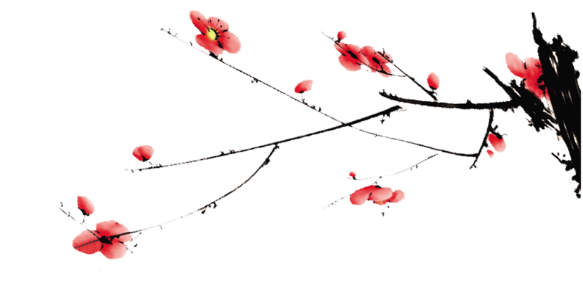 单击此处添加文字模板
单击此处添加文字模板
单击此处添加文字模板
单击此处添加文字模板
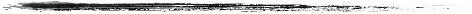 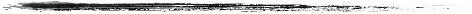 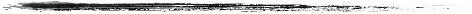 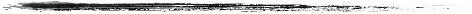 01
02
03
04
目录
DIRECTORY
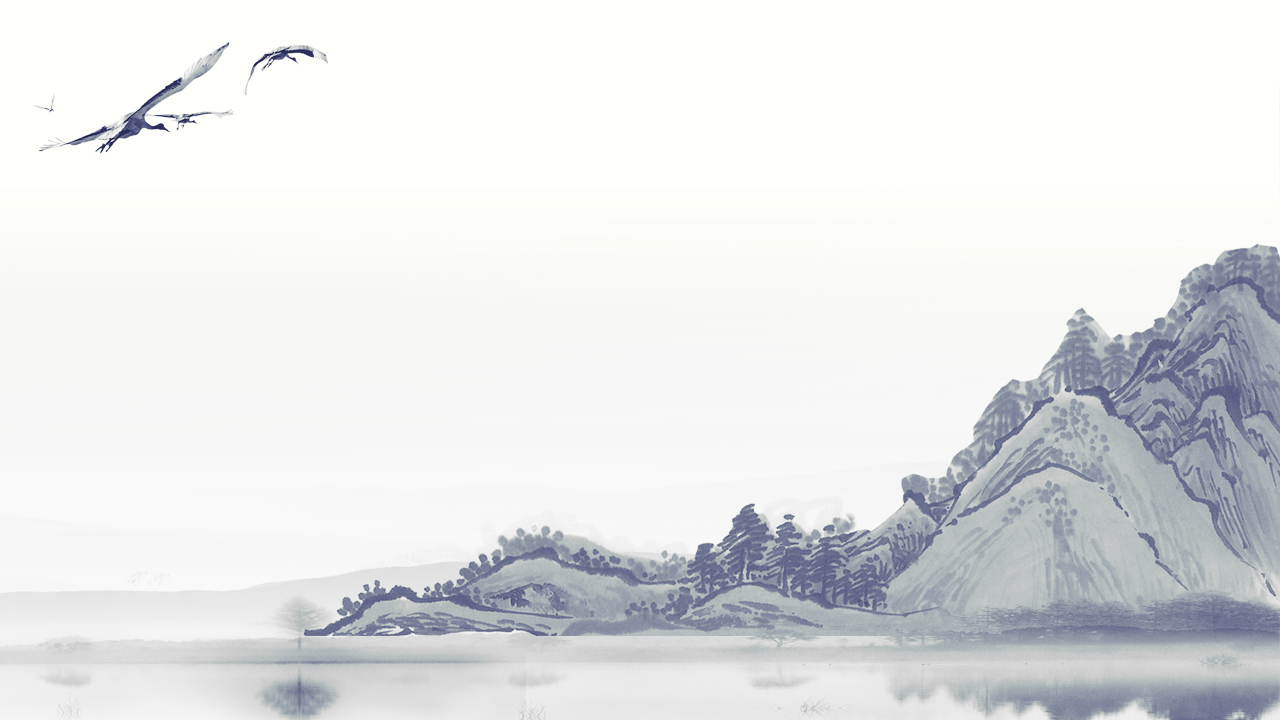 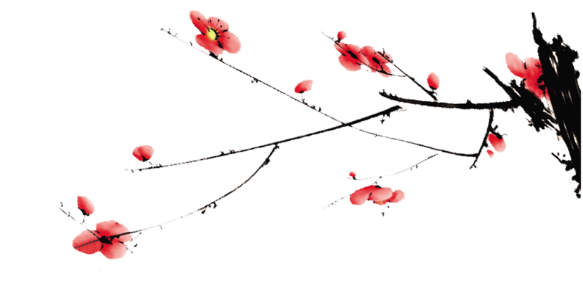 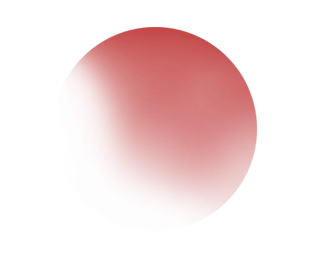 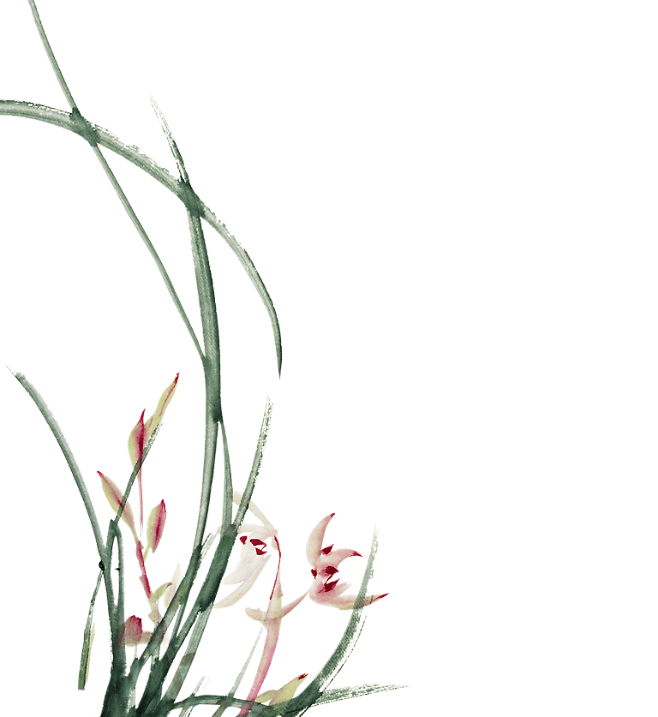 第一章 输入标题
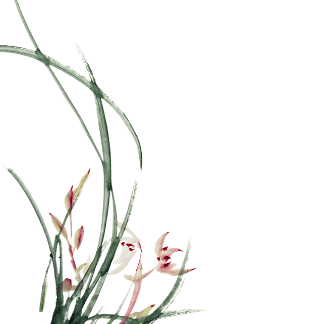 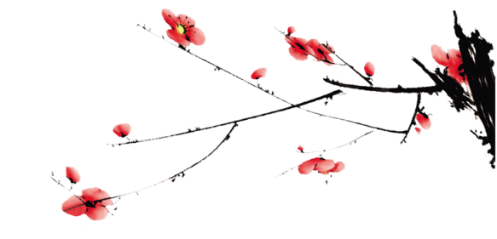 点击加入标题描述
donec sollicitudin molestie malesuada
此处添加详细文本描述，建议与标题相关并符合整体语言风格，语言描述尽量简洁生动。尽量将每页幻灯片的字数控制在  200字以内此处添加详细文本描述，建议与标题相关并符合整体语言风格，语言描述尽量简洁生动。尽量将每页幻灯片的字数控制在  200字以内
此处添加详细文本描述，建议与风格，语言语言风格，语言描述尽量简洁生动。尽量将每页幻灯片的字数控制在  200字以内此处添加详细文本描述，建议与标题相关并符合将每页幻灯片的字数字以内此处添加详细文本描述，建议与标题相关并符合控制在  200字以内
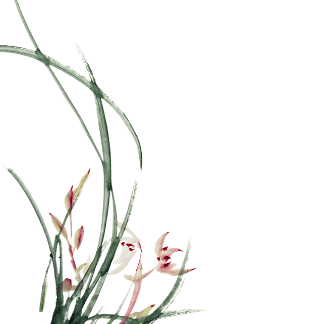 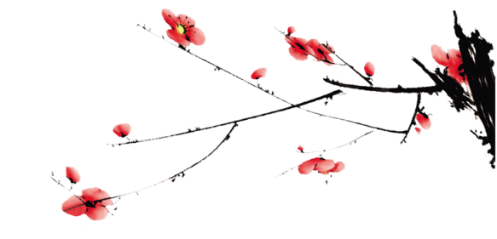 点击加入标题描述
添加标题
点击输入图表的描述说明，点击输入图表的描述说明
添加标题
点击输入图表的描述说明，点击输入图表的描述说明
添加标题
点击输入图表的描述说明，点击输入图表的描述说明
添加标题
点击输入图表的描述说明，点击输入图表的描述说明
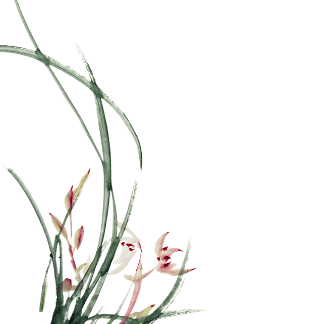 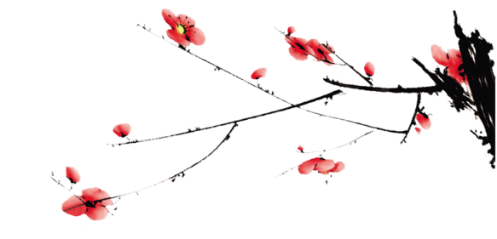 点击加入标题描述
STRENGTHS
OPPORTUNITY
标题数字等都可以通过点击和重新输入进行更改。标题数字等都可以通过点击和重新输入进行更改。标题数字等都可以通过点击和重新输入进行更改。标题数字等都可以通过点击和重新输入进行更改。
标题数字等都可以通过点击和重新输入进行更改。标题数字等都可以通过点击和重新输入进行更改。标题数字等都可以通过点击和重新输入进行更改。标题数字等都可以通过点击和重新输入进行更改。
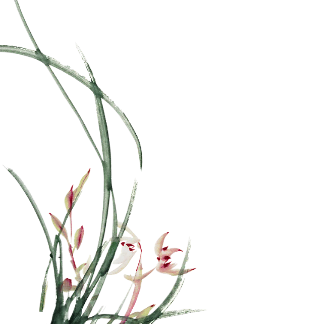 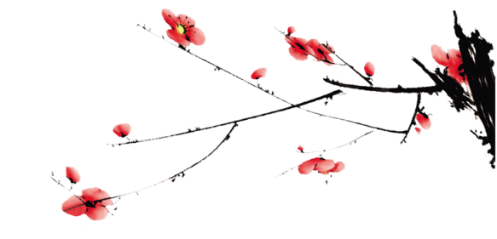 点击加入标题描述
添加标题
添加标题
添加标题
添加标题
商务报告是商贸公司、企业为交流信息而使用的一种文书形式，它以书面形式给阅读者提供有关信息和数据，以供参考。
商务报告是商贸公司、企业为交流信息而使用的一种文书形式，它以书面形式给阅读者提供有关信息和数据，以供参考。
商务报告是商贸公司、企业为交流信息而使用的一种文书形式，它以书面形式给阅读者提供有关信息和数据，以供参考。
商务报告是商贸公司、企业为交流信息而使用的一种文书形式，它以书面形式给阅读者提供有关信息和数据，以供参考。
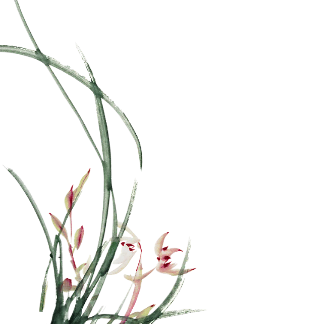 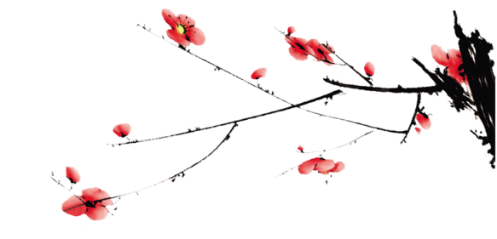 点击加入标题描述
此处添加详细文本描述，建议与标题相关并符合整体语言风格，语言描述尽量简洁生动。尽量将每页幻灯片的字数控制在200字以内，据统计每页幻灯片的最好控制在5分钟之内。
项目名称
项目名称
项目名称
此处添加详细文本描述，建议与标题相关并符合整体语言风格
此处添加详细文本描述，建议与标题相关并符合整体语言风格
此处添加详细文本描述，建议与标题相关并符合整体语言风格
此处添加详细文本描述，建议与标题相关并符合整体语言风格，语言描述尽量简洁生动。
此处添加详细文本描述，建议与标题相关并符合整体语言风格，语言描述尽量简洁生动。
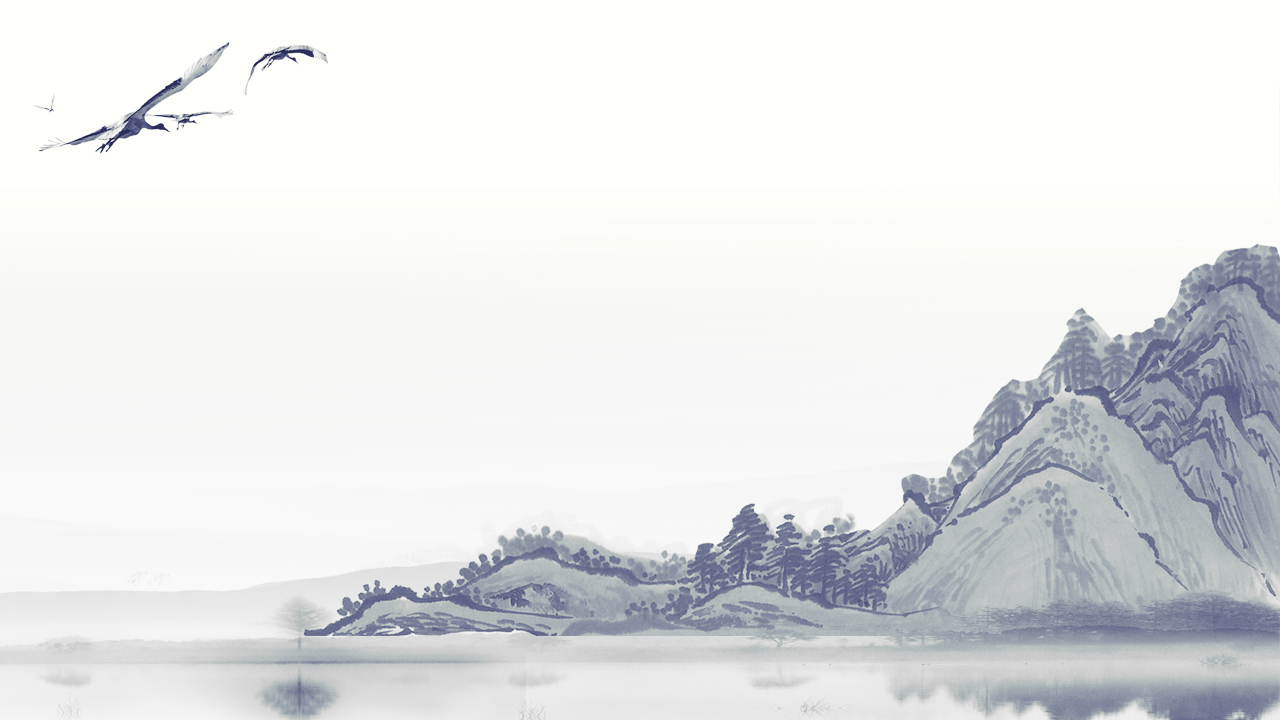 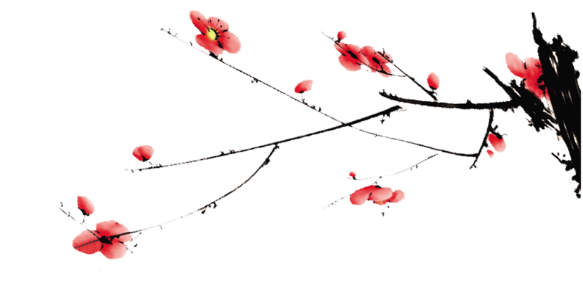 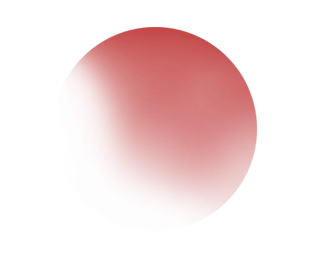 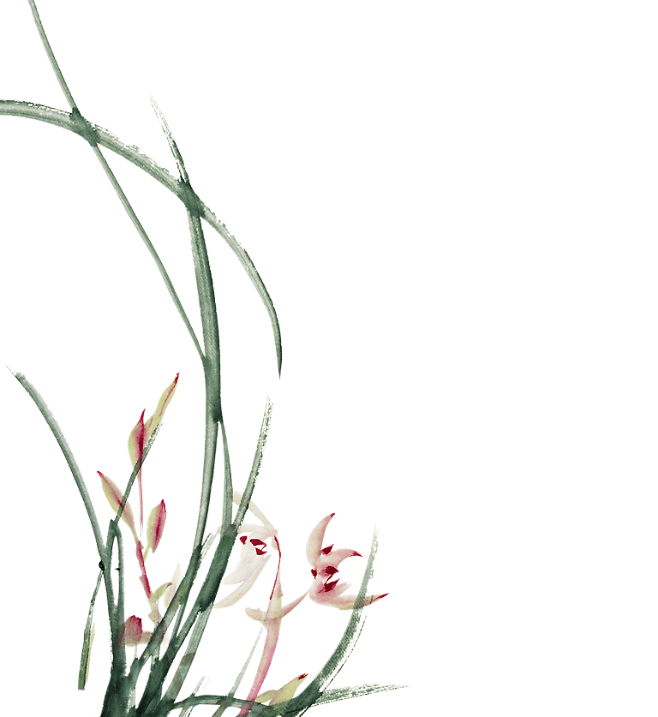 第二章 输入标题
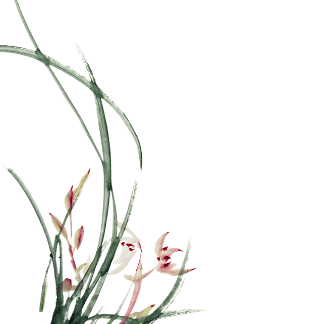 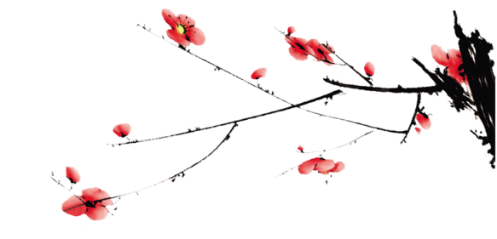 点击加入标题描述
添加标题
单击此处添加段落文本，单击此处添加段落文本，单击此处添加段落文本，单击此处添加段落文本，单击此处添加段落文本
添加标题
单击此处添加段落文本，单击此处添加段落文本，单击此处添加段落文本，单击此处添加段落文本，单击此处添加段落文本
添加标题
单击此处添加段落文本，单击此处添加段落文本，单击此处添加段落文本，单击此处添加段落文本，单击此处添加段落文本
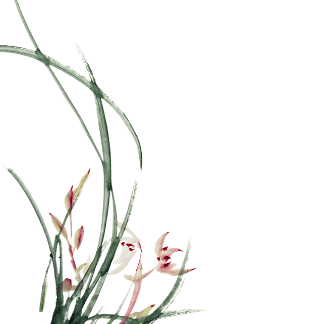 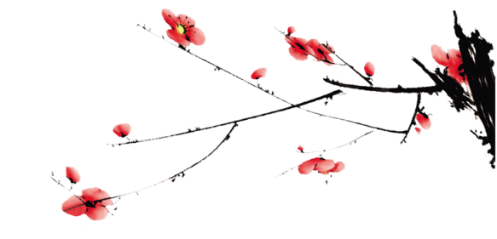 点击加入标题描述
添加标题
您的内容打在这里，或者通过复制您的文本
在此录入上述图表的描述说明
在此录入上述图表的描述说明
您的内容打在这里，或者通过复制您的文本
添加标题
添加标题
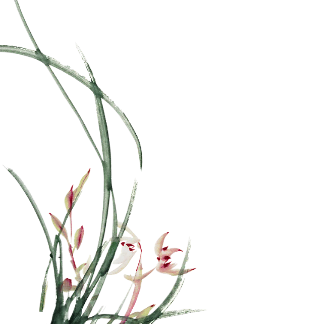 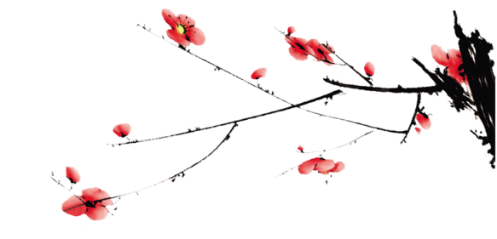 点击加入标题描述
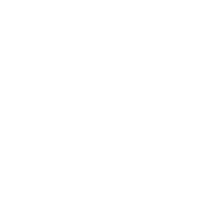 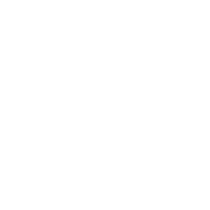 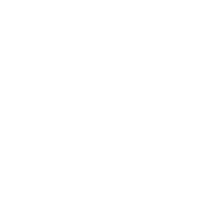 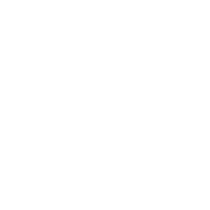 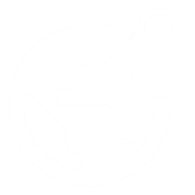 单击编辑标题
单击编辑标题
单击编辑标题
单击编辑标题
单击编辑标题
单击此处可编辑内容，根据您的需要自由拉伸文本框大小
单击此处可编辑内容，根据您的需要自由拉伸文本框大小
单击此处可编辑内容，根据您的需要自由拉伸文本框大小
单击此处可编辑内容，根据您的需要自由拉伸文本框大小
单击此处可编辑内容，根据您的需要自由拉伸文本框大小
单击此处编辑您要的内容，建议您在展示时采用微软雅黑字体，本模版所有图形线条及其相应素材均可自由编辑、改色、替换。更多使用说明和作品请详阅模版最末的使用手册。
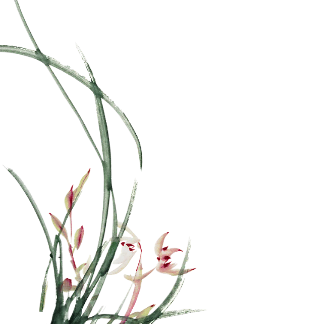 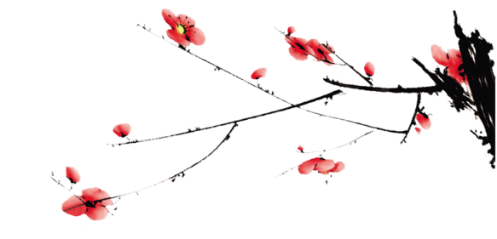 点击加入标题描述
关键词
关键词
关键词
关键词
关键词
单击此处编辑您要的内容，建议您在展示时采用微软雅黑字体，本模版所有图形线条及其相应素材均可自由编辑、改色、替换。更多使用说明和作品请详阅模版最末的使用手册。
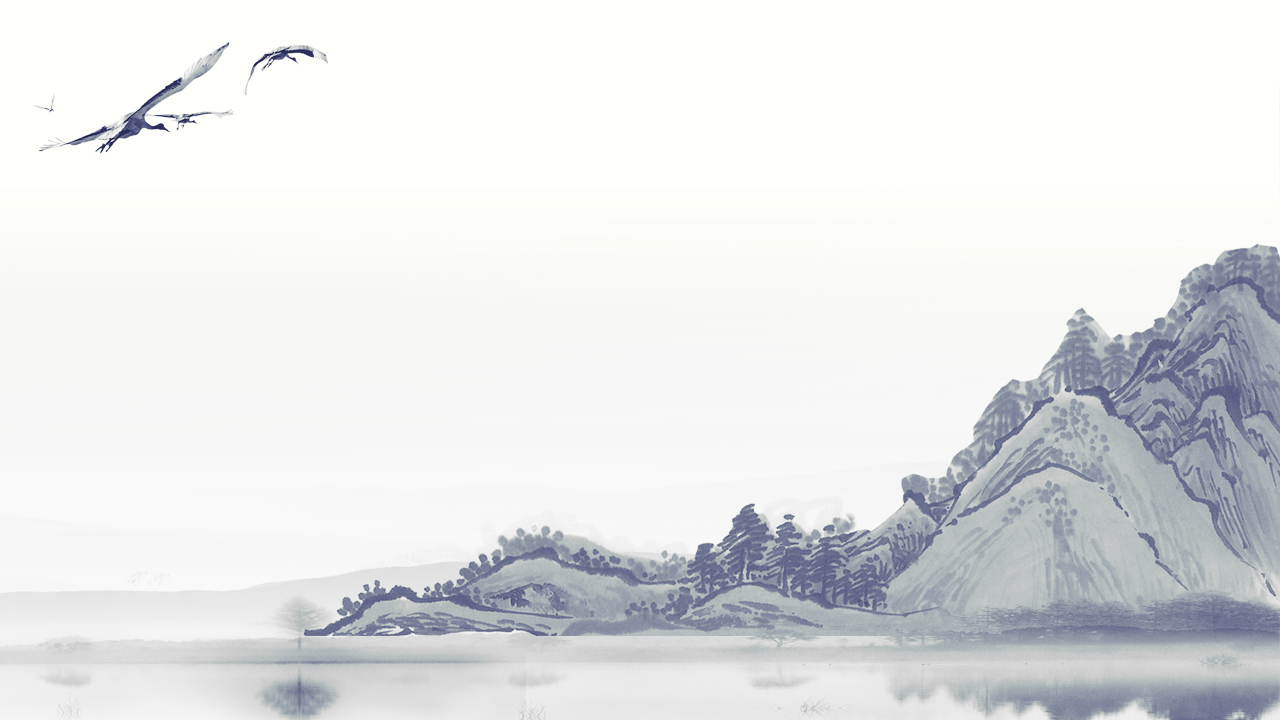 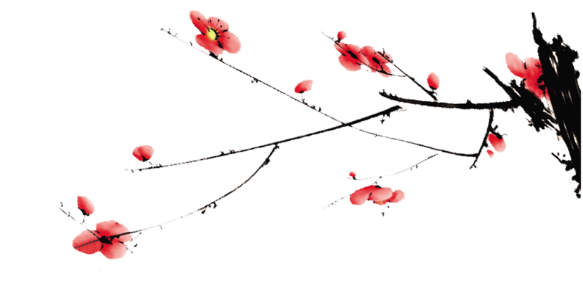 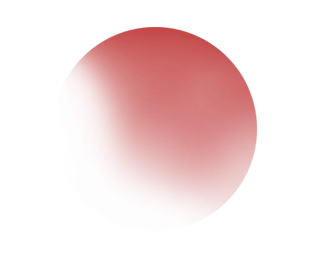 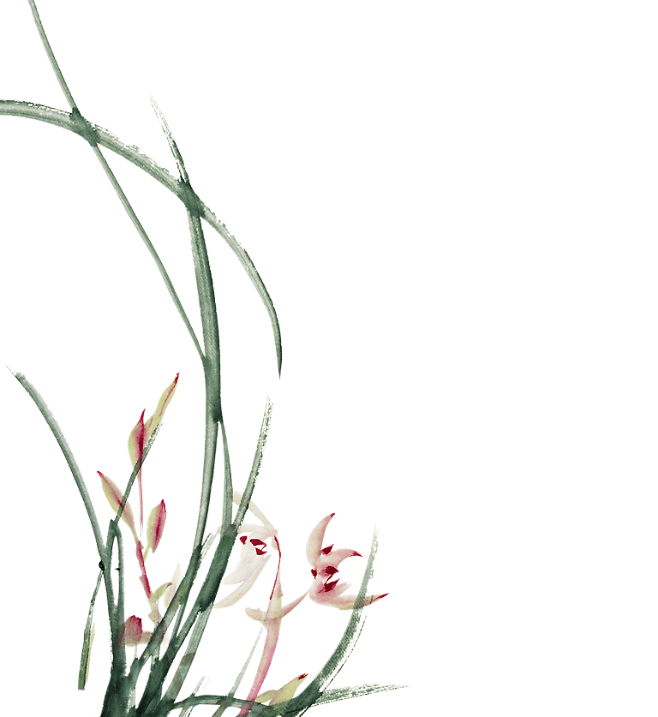 第三章 输入标题
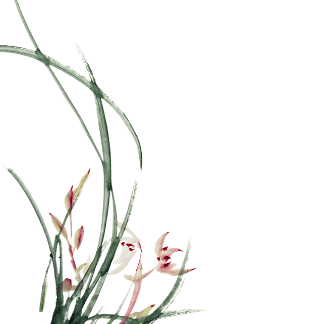 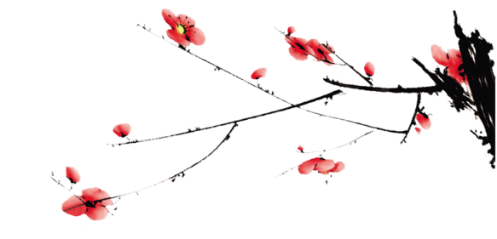 点击加入标题描述
添加标题
添加标题
添加标题
添加标题
您的内容打在这里，或者通过复制您的文本后。您的内容打在这里，或者通过复制您的文本后。
您的内容打在这里，或者通过复制您的文本后。您的内容打在这里，或者通过复制您的文本后。
您的内容打在这里，或者通过复制您的文本后。您的内容打在这里，或者通过复制您的文本后。
您的内容打在这里，或者通过复制您的文本后。您的内容打在这里，或者通过复制您的文本后。
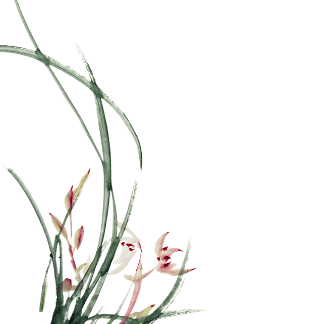 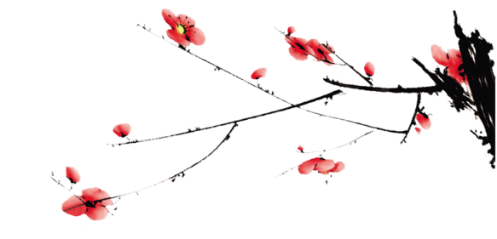 点击加入标题描述
添加标题
添加标题
添加标题
点击添加标题
商务报告是商贸公司、企业为交流信息而使用的一种文书形式，它以书面形式给阅读者提供有关信息和数据，以供参考。商务报告是商贸公司、企业为交流信息而使用的一种文书形式，它以书面形式给阅读者提供有关信息和数据，以供参考。
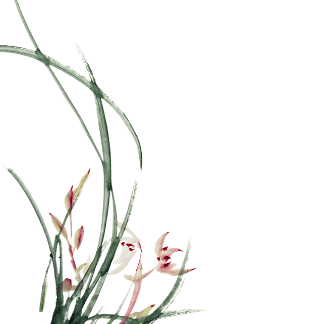 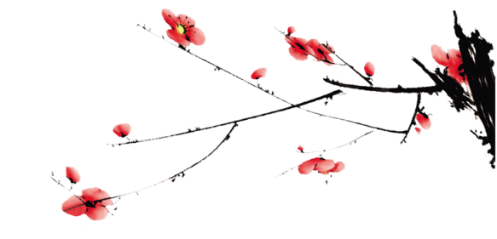 点击加入标题描述
加入
标题
加入
标题
点击添加描述总结
点击添加描述总结
加入
标题
加入
标题
添加主要标题内容
在此录入上述图表的综合描述说明，在此录入上述图表的综合描述说明，在此录入上述图表的综合描述说明，在此录入上述图表的综合描述说明，在此录入上述图表的综合描述说明。
点击添加描述总结
点击添加描述总结
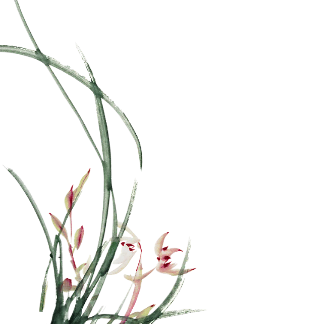 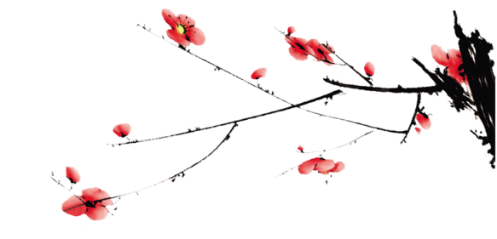 点击加入标题描述
点击增加文本内容    点击增加文本内容
点击增加文本内容    点击增加文本内容
点击增加文本内容    点击增加文本内容
点击增加文本内容    点击增加文本内容
点击增加文本内容    点击增加文本内容
点击增加文本内容    点击增加文本内容
单击此处添加文本
单击此处添加文本
单击此处添加文本
27%
34%
39%
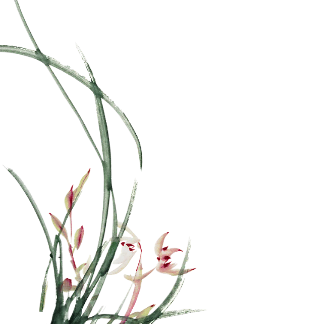 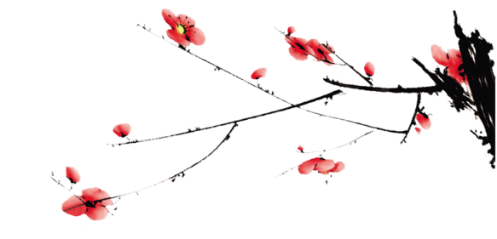 点击加入标题描述
请在这里输入内容

请在这里输入内容
请在这里输入内容

请在这里输入内容
请在这里输入内容

请在这里输入内容
请在这里输入内容

请在这里输入内容
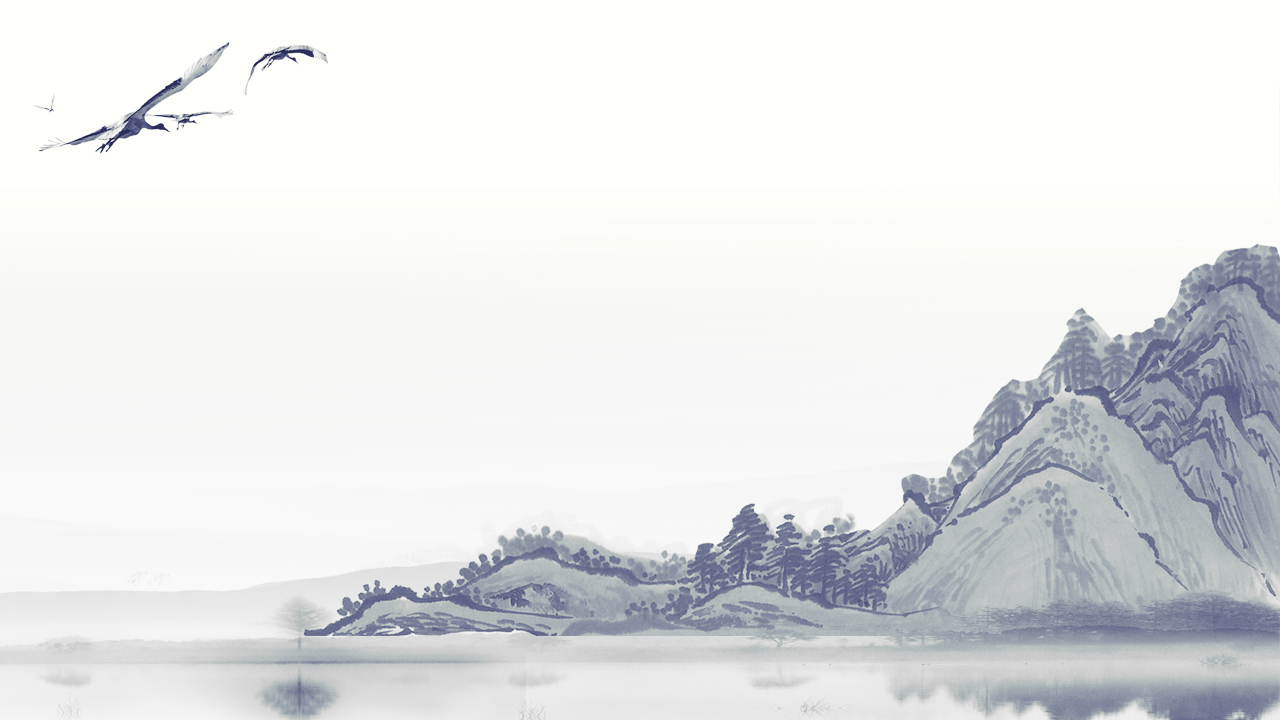 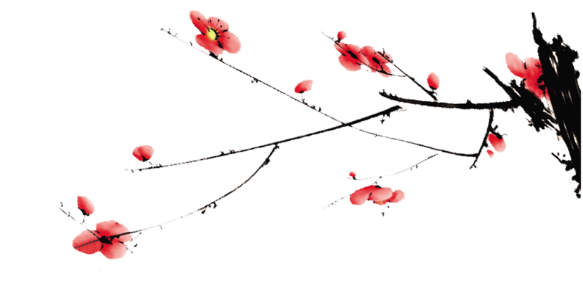 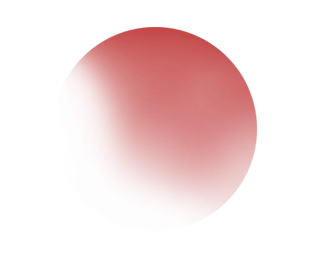 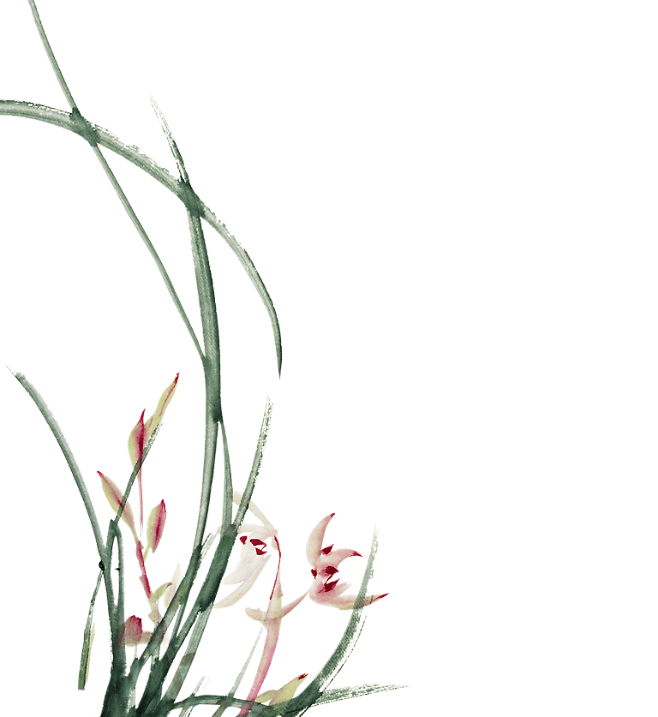 第四章 输入标题
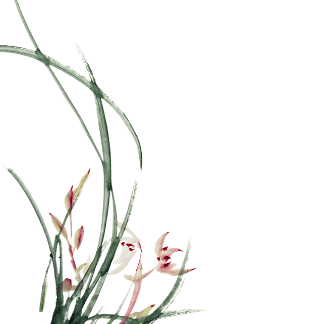 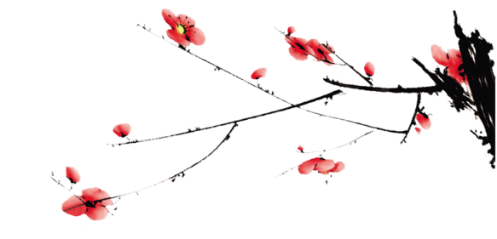 点击加入标题描述
单击编辑标题
单击此处编辑您要的内容，建议您在展示时采用微软雅黑字体，本模版所有图形线条及其相应素材均可自由编辑、改色、替换。更多使用说明和作品请详阅模版最末的使用手册。单击此处编辑您要的内容，建议您在展示时采用微软雅黑字体，本模版所有图形线条及其相应素材均可自由编辑、改色、替换。更多使用说明和作品请详阅模版最末的使用手册。
YOUR  TITLE
Click here to add you to the center of the
 narrative thought Click here to add you
 to the center of the narrative thought
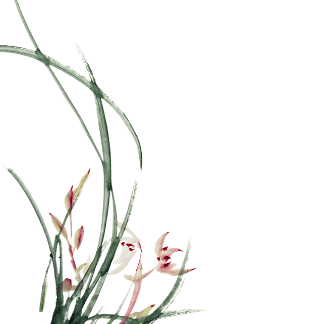 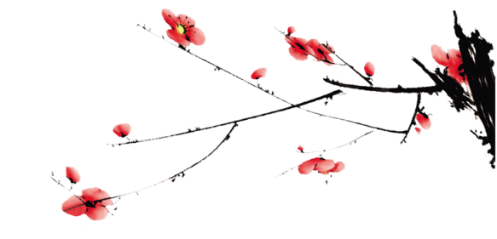 点击加入标题描述
关键词
单击编辑标题
关键词
关键词
单击此处编辑您要的内容，建议您在展示时采用微软雅黑字体，本模版所有图形线条及其相应素材均可自由编辑、改色、替换。更多使用说明和作品请详阅模版最末的使用手册。
编辑标题
关键词
关键词
关键词
关键词
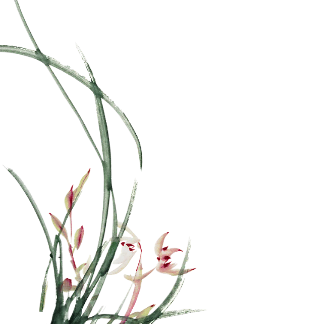 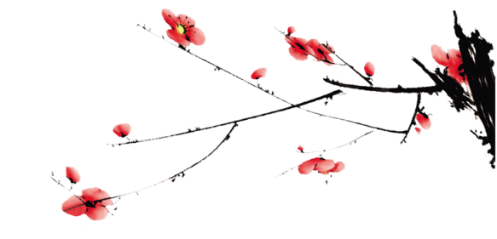 点击加入标题描述
85%
73%
90%
78%
加入文字描述
加入文字描述
加入文字描述
加入文字描述
右键点击图片选择设置图片格式可直接替换图片。您的内容打在这里，或者通过复制您的文本后，在此框中选择粘贴。在此录入上述图表的综合描述说明在此录入上述图表的综合描述说明。
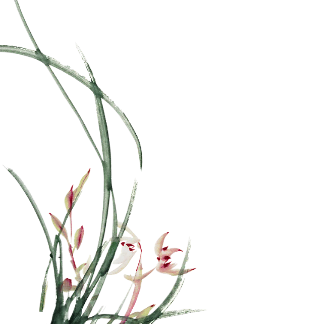 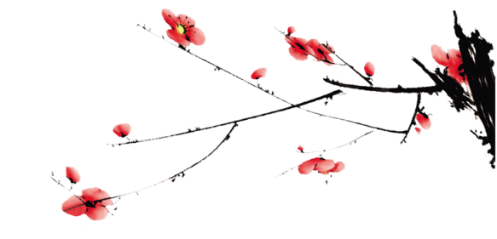 添加标题
添加标题
添加标题
添加标题
添加标题
单击此处添加文本
单击此处添加文本
单击此处添加文本
单击此处添加文本
单击此处添加文本
单击此处添加文本
单击此处添加文本
单击此处添加文本
单击此处添加文本
单击此处添加文本
单击此处添加文本
单击此处添加文本
单击此处添加文本
单击此处添加文本
单击此处添加文本
单击此处添加文本
点击加入标题描述
单击此处添加文本
单击此处添加文本
单击此处添加文本
单击此处添加文本
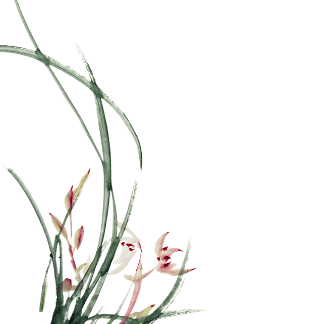 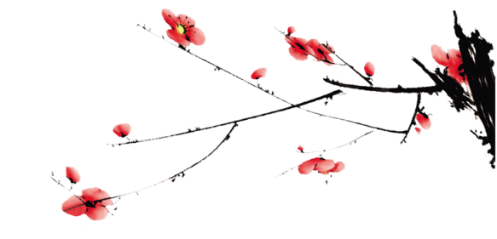 点击加入标题描述
202X
201X
201X
201X
年度
年度
年度
年度
1,458
5,674
12,591
2,345
Click  here to add you to the 
Center of the  narrative  thought
Click   here to  add   you to the 
Center of the    narrative   thought
Click  here to add you to the 
Center of the  narrative  thought
Click   here to  add   you to the 
Center of the    narrative   thought
Click  here to add you to the 
Center of the  narrative  thought
Click   here to  add   you to the 
Center of the    narrative   thought
Click  here to add you to the 
Center of the  narrative  thought
Click   here to  add   you to the 
Center of the    narrative   thought
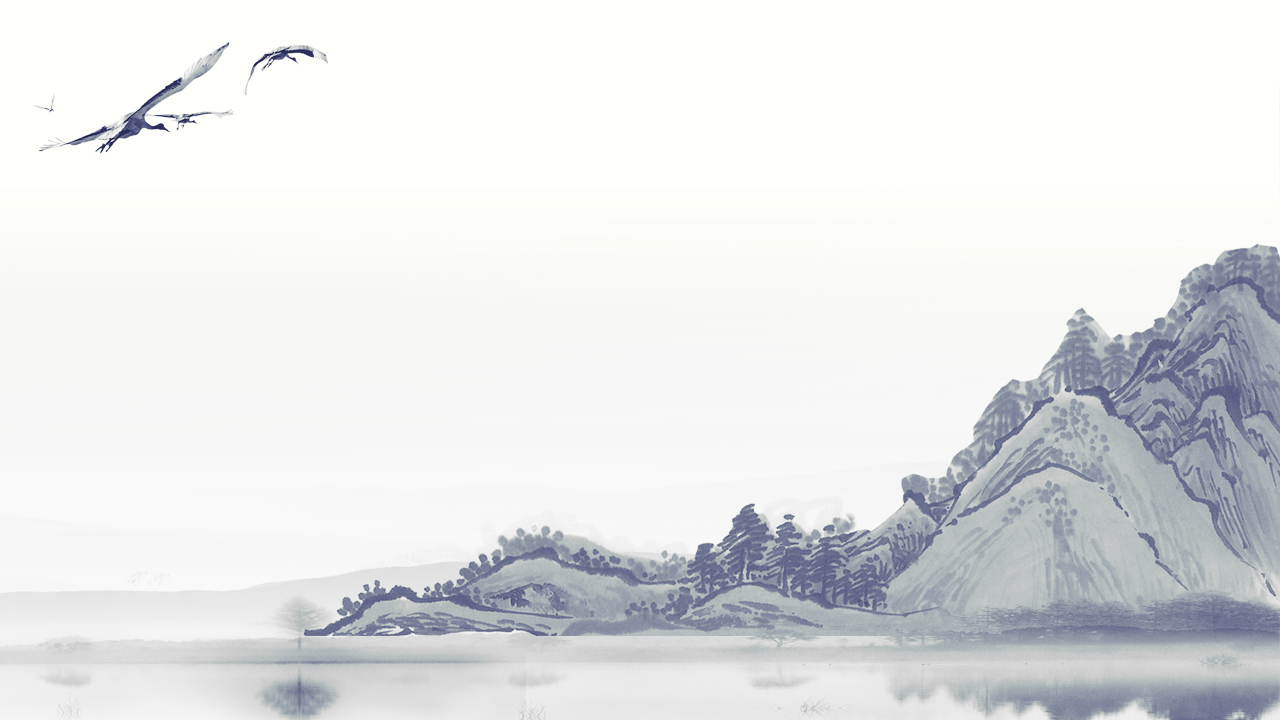 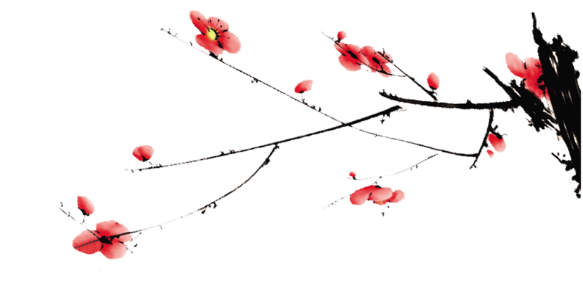 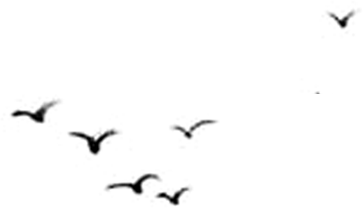 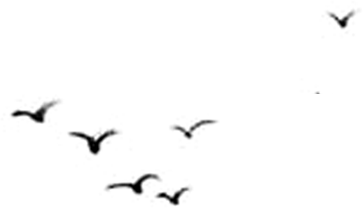 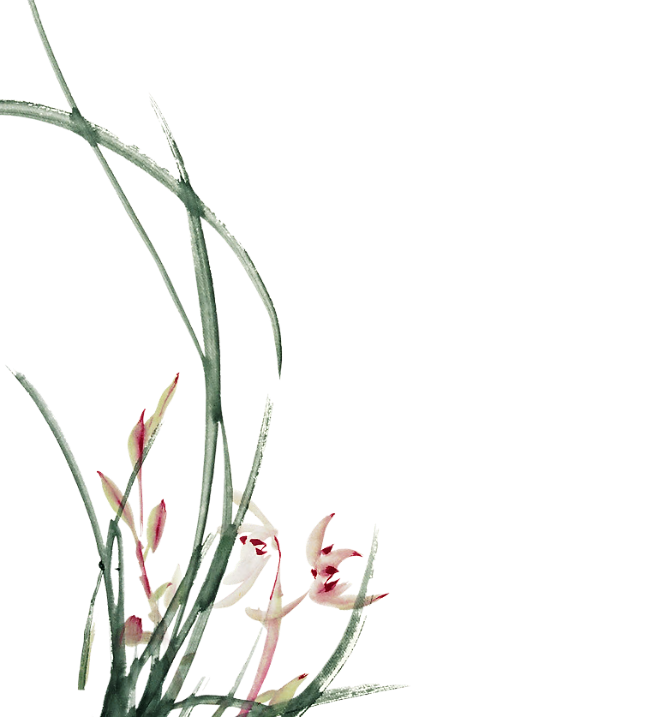 谢
谢
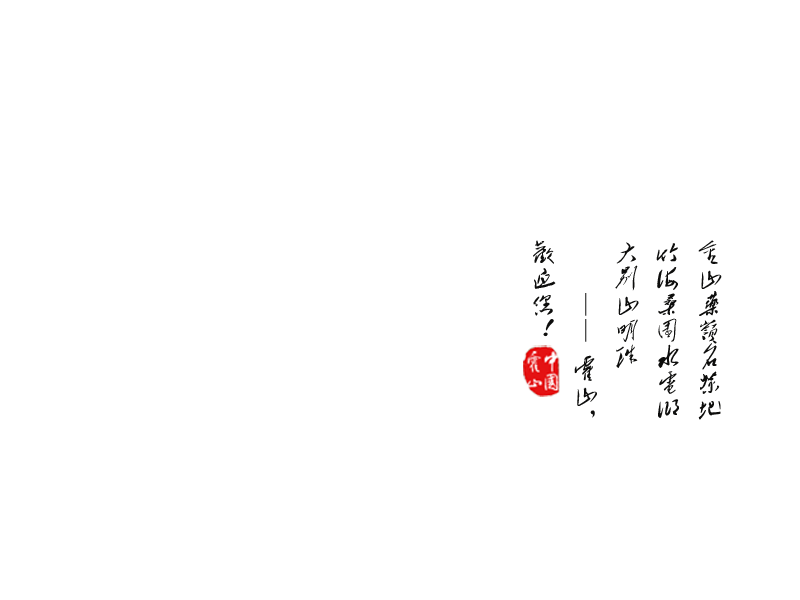 观
看!
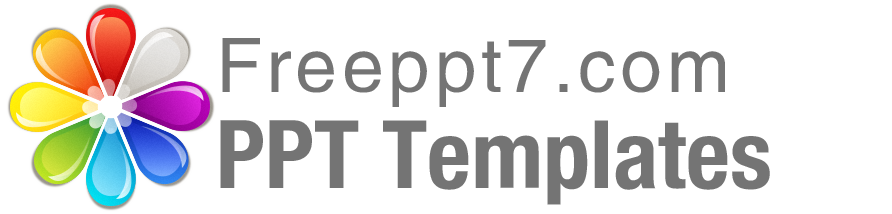 Best PPT templates for free download
https://www.freeppt7.com